به نام پروردگار یکتا
www.shahrsazionline.com
مبانی و مفاهیم شهر و شهرسازی
www.shahrsazionline.com
تعريف شهر
در تعريف شهر اتفاق نظری وجود ندارد
عام‌ترین تعریفی كه از شهر ارائه گردیده است، این است كه آن را مكان اسكان گروهی انسان­ها و محل فعالیت‌های آن­ها می‌دانند. بر طبق نظر این عده، شهر فقط ساختمان نیست بلكه مكان انسان­ها، گروه‌ها، سازمان‌های اجتماعی، طبقات، خانواده‌ها و غیره می‌باشد.
طبق قانون تعاریف و تقسیمات كشوری ج.ا. ایران (مصوب 5/4/1362) «شهر محلی با حدود قانونی است كه در محدوده جغرافیایی بخش واقع شده و از نظر بافت ساختمانی، اشتغال و سایر عوامل، دارای سیمایی با ویژگی­های خاص خود باشد، به طوری كه اكثریت ساكنان دائمی آن در مشاغل كسب، تجارت و صنعت، كشاورزی و خدمات و فعالیت­های اداری اشتغال داشته و در زمینه خدمات شهری از خودكفایی نسبی برخوردار باشند. كانون مبادلات اجتماعی، فرهنگی و سیاسی و حوزه جذب و نفوذ پیرامون خود بوده و حداقل دارای 10 هزار نفر جمعیت باشد».
www.shahrsazionline.com
در ايران، از سال 1335 به اين طرف، سكونت­گاه‌ها و مراكز تراكم انساني بيش از پنج هزار نفر جمعيت شهر شناخته شده بود و در سرشماري سال 1365 به نقاطي كه در زمان سرشماري داراي شهرداري بوده‌اند شهر گفته‌اند و اخيراً طبق قانون تقسيمات كشوري مصوب مجلس شوراي اسلامي تعداد جمعيت شهر به 10000 نفر افزايش يافته است.
امروزه شهر به مكاني اتلاق مي­شود كه شهرداري داشته باشد. 
به طور كلي شهر داراي دو نقش اساسي مي­باشد: 
1- مركزيت
2-گرهي 
مركزيت: شهر به عنوان مركزي محسوب مي­شود كه به جمعيت خود و اطراف سرويس مي­دهد.
گرهي: شهر در يك منطقه به عنوان يك نقطه نقش بازي مي­كند.
اكثر كشورها، جمعيتي بين 2000 الي 5000 نفر را براي تعريف شهر انتخاب كرده‌اند.
تشخيص و شناخت شهر، موكول به پيشنهاد وزارت كشور و تصويب هيئت وزيران مي‌شود.
جهت اينكه محلي تبديل به شهر گردد، وزارت كشور پيشنهاد مي دهد و هيئت وزيران تصويب مي­كند.
www.shahrsazionline.com
در اينجا با توجه به شرايط کشورمان انواع شهر­ها را با توجه با اندازه آن بيان می­کنيم: 
1- بازار شهر؛ ۱۰-۵ هزار نفر جمعيت. (عملکرد: دهستانی)
2- روستا-شهر؛ ۲۵-۱۰ هزار نفر جمعيت. (عملکرد: بخش)
3- شهر کوچک؛ ۵۰-۲۵ هزار نفر جمعيت. (عملکرد: شهرستان)
4- شهر متوسط کوچک؛ ۱۰۰-۵۰ هزار نفر جمعيت. (عملکرد: شهرستان)
5- شهر متوسط؛ ۲۵۰-۱۰۰ هزار نفر جمعيت. (عملکرد: ناحيه ای)
6-  شهر بزرگ ميانی؛ ۵۰۰-۲۵۰ هزار نفر جمعيت. (عملکرد: استانی)
7- شهر بزرگ؛ ۱۰۰۰-۵۰۰ ؛ هزار نفر جمعيت. (عملکرد: منطقه ای)
8- کلان شهر(متروپل)؛ ۵/۲-۱ ميليون نفر جمعيت. (عملکرد: کلان منطقه ای)
9-  کلان شهر(متروپل ملی)؛ ۵/۲ ميليون نفر جمعيت و بيشتر.( عملکرد: ملی)
www.shahrsazionline.com
مادرشهر
تاريخچه مادرشهر


شهر تک‌مرکزی: قبل از جنگ جهانی اول



شهر تک‌مرکزی با حومه‌ها: بعد از جنگ جهانی دوم




شهر چند مرکزی در دهه 1970: گسترش ساخت فضایی مادرشهرها
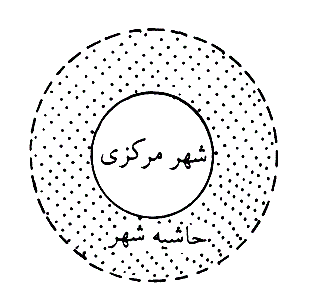 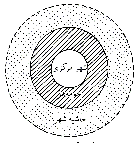 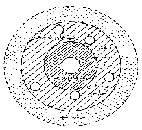 www.shahrsazionline.com
مفهوم مگالاپليس، ابتدا توسط پتريك گدس به كار گرفته شد. مگالاپليس، منطقه‌اي وسيع است كه بيش از 10 ميليون نفر جمعيت داشته و داراي بيش از يك مادرشهر(متروپليتن) باشد.
ملاك شناخت شهرهاي بزرگ (مگالوپليس):
1-شعاع ناحيه‌اي آن را بتوان با قطار يا اتومبيل در مدت 40 دقيقه طي كرد.
2-متوسط صرف وقت براي رسيدن به محل كار در حدود 30 دقيقه است.
متروپليس (Metropolis ) يا مادرشهر ريشه يونانی دارد و از دو کلمه Meter (مادر) و Polis (شهر) ترکيب شده است.
انواع اشكال مادرشهرها:
1-گسترده
2-كهكشاني
3-هسته‌اي
4-ستاره‌اي
5-حلقه‌اي
مگالاپليس­ها معمولاً شكل خطي يا كريدوري دارند.
www.shahrsazionline.com
ملاک­های تفکيک شهر از روستا
تعاريف شناخت شهر از روستا، براساس نظر كارشناسان سازمان ملل در سال 1967: 
1-حوزه اداري: وجود شهرداري
2-نوع فعاليت­هاي اقتصادي: در شهر بيشتر فعاليت­ها، غير­كشاورزي است.
3-ميزان جمعيت
4-مشخصات شهري: شهر، مكاني است كه در آن مشخصات شهري، مانند خيابان­ها، ساختمان­هاي عمومي و خدمات عمومي وجود دارد.
5-حوزه دولت محلّي
www.shahrsazionline.com
شهرسازی
شهرسازی به معنای علم و نظریه اسكان بشر با مسائل مربوط به سكونت­گاه­ها اعم از روستا و شهر سروكار دارد و این ارتباط فقط در حد سازماندهی كالبدی خلاصه نمی‌شود. شهرسازی با مكان­هایی سروكار دارد كه محل زیست انسان­ها بوده و بنابراین خود زنده و پویاست.
رشته‌ها (شاخه‌هاي) اصلي علم شهرسازي: 
1-برنامه‌ريزی شهري
2-طراحي شهري
3-برنامه‌ريزی محيطي
4-برنامه‌ريزی منطقه‌اي
شهرسازي، عمدتاً بعد از جنگ جهاني دوم، بطور جدي مطرح شد.
شهرسازي مشاركتي: حركت طراح و برنامه‌ريز و كلاً دستگاههاي اجرايي با مردم است، يا دخالت دادن مردم، در امر شهرسازي
شوراي شهر، در راستاي شهرسازي مشاركتي است
www.shahrsazionline.com
برنامه‌ریزی شهری
برنامه‌ريزی شهري: تامين رفاه شهرنشينان از طريق ايجاد محيطي بهتر، مساعدتر، سالم­تر، آسان­تر، موثرتر و دلپذيرتر. 
برنامه­ریزی شهری یک رشته علمی در معنای متعارف علم نیست، بلکه یک دانش میان­رشته­ای است.
www.shahrsazionline.com
طراحی شهری
طراحی شهری بخشی از علم و هنر سازمان دادن فضای كالبدی است كه با رشته‌های مختلف علمی و هنری مانند برنامه‌ریزی شهری، معماری و منظرسازی، مهندسی فنی، مهندسی ترافیك و حمل و نقل، روانشناسی، حقوق، جامعه‌شناسی و اقتصاد سروكار دارد و در عین حال با سیاست و فرهنگ نیز ارتباط می‌یابد.
طراحي شهري، پلي است بين برنامه­ريزي شهري و معماري 
طراحي شهري( (Urban design:  فرم­دادن به فيزيك شهر به عهده طراحي­شهري مي­باشد، كه در امتداد برنامه‌ريزی شهري انجام مي گيرد. در سلسله مراتبي از تخصص هاي مرتبط مي توان برنامه‌ريزی شهري، طراحي شهري و سپس معماري را مطرح كرد.( معماري به فرم عناصر شهري مي پردازد)
خيابان و ميدان، دو جزء اصلي طراحي شهري است.
www.shahrsazionline.com
جوهر طراحي شهري، توده و فضا است. توده، مجموعه­اي از بناها، ساختمان­ها و احجام ساخته شده است.


تصویر جالبی که مبین ترکیب توده و فضا است.
مقياس انساني: اگر ابعاد و اندازه­هاي يك فضا، با ويژگي­هاي بصری انسان و يا پيكر انسان ارتباط مطلوبي داشته باشد، آن فضا دارای مقیاس انسانی است.
بافت: رابطه و همبستگي بين مجموعه بخش‌هاي مختلف هرجسم بافت آن جسم ناميده مي‌شود.
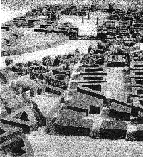 www.shahrsazionline.com
فضا
فضا: حجم مكاني و زماني مجموعه­اي از تمام فعاليت­هايي است كه انسان، در راه تسلط بر طبيعت و براي بقاي خود انجام مي­دهد و به عبارت ديگر، منظور، فضايي است اقتصادي و اجتماعي كه منعكس­كننده تمام هستي جوامع انساني است.
فضا، مجموعه اي از كالبد و محتوا است.
www.shahrsazionline.com
تراکم
انواع تراكم: 
1-ساختماني 
2-جمعيتي 
3-مسکوني
4-بيولوژيکي (زيستي) 
موضوع تراکم از ابعاد مختلف اقتصادی، اجتماعی، زیست­محیطی و کالبدی می­تواند مورد تجزیه و تحلیل قرار گیرد. بعد اقتصادی تراکم شاید مهمترین موضوع تراکم باشد، زیرا که اقتصاد ملی، اقتصاد محلی و اقتصاد خانوار به­گونه­ای بی­واسطه، مؤثر بر تراکم شهری­اند
تراكم­هاي بالاي ساختماني، مسكوني و جمعيتي به خودي خود، نياز به سطح بالاتري از خدمات زيربنايي (آب، برق، گاز و …) و روبنايي (فضاي سبز، آموزشي، درماني و …) را ايجاب مي‌نمايد 
تدوين و تعريف ضوابط تراكم از جمله مسئوليت­هاي حرفة شهرسازي است كه بايستي با در نظر گرفتن جمع ملاحظات كالبدي، اقتصادي، زيست‌محيطي، فرهنگي و اجتماعي صورت گيرد و اين كار نياز به كار كارشناسي تيمي و جمعي داشته و قطعا تمايلات شخصي و فردي آن را برنمي‌تابد.
www.shahrsazionline.com
تراکم ساختماني
درصد زيربناي ساختمان را در مجموع طبقات آن به نسبت سطح كل قطعه زمين، تراكم ساختماني گويند.
عوامل مؤثر بر تراكم: 
1-عوامل طبيعي و محيطي 
2-عوامل اقتصادي 
3-عوامل فرهنگي و اجتماعي 
4-طرحهاي شهري
www.shahrsazionline.com
تراکم جمعيتي
تراكم جمعيت: پراكندگي متوسط تعداد جمعيت در واحد سطح (مقياس: ايکر، هكتار و كيلومتر مربع).
سنجش تراكم، بر حسب نفر در هكتار است.
مهمترين عامل در تعيين تراكم ساختماني، تراكم جمعيتي است.
اختلاف بين پرجمعيت­ترين و كم جمعيت ترين مناطق تهران، حدود 22 به 1 است.
تراكم ميانگين جمعيت در كل شهر تهران 110 نفر در هكتار است.
تراكم جمعيتي شهرهاي كوچك دنيا حدود 100 نفر در هكتار، شهرهاي متوسط 125 نفر در هكتار و شهرهاي بزرگ حدود 165 نفر در هكتار است و متوسط تراكم جمعيتي شهرهاي بزرگ نيز 226 نفر در هكتار برآورد مي‌شود.
www.shahrsazionline.com
تراکم مسکوني
تراكم ناخالص مسكوني در مقياس كلي يا محله يا ناحيه مسكوني به كار مي‌رود و حاصل تقسيم جمعيت ناحية مورد نظر بر ميزان سطح آن ناحيه است.
انواع تراكم مسكوني: 
1-كم 
2-متوسط
3-زياد
4-ويژه
www.shahrsazionline.com
تراکم بيولوژيکي
تراكم بيولوژيك (زيستي ): در منطقه كاربرد دارد، نه در شهر
جمعيت تقسيم بر سطح اراضي کشاورزي زير کشت (کشت آبي) (بر حسب هکتار)
www.shahrsazionline.com
حريم (محدوده‌های شهری)
محدوده­هاي شهري: 
1-محدوده قانوني
2-محدوده خدماتي 
3-محدوده استحفاظي يا حريم شهر
4-حوزه شهري
www.shahrsazionline.com
محدوده قانوني
محدوده قانوني در شهرهايي كه طرح جامع يا هادي براي آنها تهيه شده، شامل محدوده خدماتي به اضافه محدوده توسعه آينده شهر كه در طرح جامع يا هادي منظور گرديده است، خواهد بود، مگر اينكه حدود حوزه شهرداري، وسيع­تر از آن باشد كه در اين­صورت، محدوده اخيرالذكر، محدوده قانوني شناخته مي­شود و در مورد ساير شهرها، محدوده قانوني، همان حوزه شهرداري است.
ساختمان­ها و تأسيساتي كه در خارج از محدوده قانوني و حريم شهرها ايجاد مي­گردند، عبارتند از: 
1-شهرك: با حداقل 500 قطعه زمين 
2-غير شهرك: ساختمان­ها و تأسيسات عمومي
www.shahrsazionline.com
محدوده خدماتی
محدوده خدماتی: آن قسمت از محدوده شهری است كه شهرداری در آن موظف به ارائه خدمات شهری و صدور پروانه می‌باشد.
www.shahrsazionline.com
حریم (محدوده استحفاظي)
بر اساس قانون تعاریف محدوده و حریم شهر، روستا و شهرک و نحوه تعیین آنها مصوب 1384، حریم شهر عبارتست از اراضی بلافصل پیرامون محدوده شهر که نظارت و کنترل شهرداری در آن ضرورت دارد و از مرز تقسیمات کشوری شهرستان و بخش مربوط تجاوز ننماید. به علاوه محدوده شهر عبارت از حد کالبدی موجود شهر و توسعه آتی در دوره طرح جامع و تا تهیه طرح مذکور در طرح هادی شهر است که ضوابط و مقررات شهرسازی در آن لازم­الاجرا است. شهرداری علاوه بر اجرای طرح­های عمرانی چون احداث و توسعه معابر، کنترل و نظارت بر احداث هرگونه ساختمان و تأسیسات و سایر اقدامات مربوط به توسعه و عمران در داخل محدوده شهر را نیز به عهده دارد.
نخستين و مهمترين عمل در ايجاد شهر، تعيين حدود شهر بوده است.
تعيين محدوده شهري، به پيشنهاد شوراي شهر و تصويب وزارتخانه‌هاي كشور و مسكن خواهد بود.(آخرين قانون)
www.shahrsazionline.com
حوزه شهری
حوزه شهري: به كليه نقاطي كه در داخل و يا خارج ازمحدوده قانوني شهر قرار داشته و از حدود ثبتي و عرفي واحدي تبعيت نمايد. حوزه شهري ممكن است بزرگتر ويا كوچكتر از محدوده حريم شهر باشد.
www.shahrsazionline.com
نوسازي
نوسازي: هر نوع تغيير و دگرگوني در بافت­هاي شهر، براي بهبود شرايط زندگي و كالبدي كه داراي اشكال گوناگون بازسازي، مرمت، تعويض، تغيير وضعيت، اصلاح، حفاظت و نگهداري از ابنيه و محوطه­هاي شهري است.
سياست­هاي نوسازي شهر: 
1-بازسازي 
2-بهسازي / نوسازي 
3-باززنده‌سازي 
بازسازي: تخريب و از نوع ساختن ابنيه يا بافت­هاي شهر و يا جايگزيني عناصر جديد، بجاي قديم است و هدف آن، انطباق با شرايط جديد شهر است. موقعي بازسازي انجام مي­شود كه 2 عامل زير را با هم داشته باشيم
1-فرسايش كالبدي 
2-فرسايش عملكردي
www.shahrsazionline.com
بهسازي / نوسازي: احياء يا تجديد بناي نواحي موجود شهري، براساس يك طرح هماهنگ و كنترل شده، به مفهوم مرتب‌سازي و نوسازي ابنيه و بافت­هاي فرسوده و تاريخي شهري، از طريق نوسازي، احياء و بازيابي فضاها و محوطه هاي تاريخي و جايگزيني عناصر و كاربري­هاي جديد در فضاها و كالبد نوسازي شده.
بهسازي: بيشتر به جنبه هاي اجتماعي مي­پردازد. اصلاح وضع محله­ها را بهسازي گويند.
..............< ---- فرسايش عملكردي ---- >فرسايش كالبدي

باززنده‌سازي (توان بخشي): تجديد بناها و بافت­هاي شهري، شامل تقويت زندگي اجتماعي، اقتصادي و رواني، همراه با مرمت و بهسازي كالبدي. يعني، تزريق مجدد زندگي و حيات در كالبد بافت­هاي قديمي و فرسوده، كه در اين سياست، حيات اجتماعي و اقتصادي، بيش از بازسازي و نوسازي كالبدي مدنظر است .
فرسايش عملكردي< ---- فرسايش كالبدي ----> ............
عوامل مؤثر بر فرسايش بافت­هاي شهري: 
1-اقتصادي (مهمترين عامل) 
2-حقوقي- قانوني 
3-اجتماعي- فرهنگي 
4-كالبدي- تأسيساتي 
5-طرح­هاي شهري
www.shahrsazionline.com
شاخصهاي شناسايي بافتهاي فرسوده: شوراي عالي شهرسازي و معماري ايران در سومين جلسه سال جاري در تاريخ 11/2/85 براساس مصوبه مورخ 16/3/84 خود هر 3 شاخصهاي زير را جهت شناسايي بافتهاي فرسوده در اين مرحله مورد تصويب قرار داد و مقرر نمود دبيرخانه براي مواردي كه اين شاخص‌ها امكان معرفي و شناسايي در پهنه‌هايي را ناممكن مي‌سازد، بررسي و راه كار مناسب جهت تصميم‌گيري به شورا ارايه نمايد. 
شاخص 1: ريز دانگي: بلوك‌هايي كه بيش از 50 درصد پلاكهاي آنها مساحت كمتر از 200 متر مربع دارند. 
شاخص 2: ناپايداري: بلوك‌هايي كه بيش از 50 درصد بناهاي آن ناپايدار و فاقد سيستم سازه است. 
شاخص 3: نفوذناپذيري: بلوك‌هايي كه بيش از 50 درصد معابر آن عرض كمتر از 6 متر دارند.
www.shahrsazionline.com
در حال حاضر سه نحوه نگرش برای باززنده‌سازی شهرهای تاریخی میان معماران، شهرسازان و مسؤولان برنامه‌ریزی شهری مطرح است: 
الف) نظریه محافظه‌كارانه. در نگرش محافظه‌كارانه درباره پدیده‌هایی چون بناها و بافت­های كهن شهری، نوعی تفكر آئینی نهفته است. پیروان این نگرش بر این باورند كه تا حد امكان از هر گونه دخالت در وضع موجود باید اجتناب كرد. جان راسكین در این رابطه می‌گوید: شناخت یك بنای باستانی به منزله یك سند تاریخی است و برای حذف بخش­های ناهماهنگ یا اضافه­كردن به بخش­های تاریخی، استحكام بخشیدن به قسمت­های ناپایدار و خطرناك نباید صورت گیرد. 
ب) نظریه رادیكال. پیروان این نگرش برای مداخله در بافت­های قدیمی شهرها، دگرگون كردن یا تجدید كامل بافت­های كهن را با حفظ آثار فرهنگی ارزشمند تجویز می‌كنند و تخریب و نوسازی تنها راه‌حل پیشنهادی است.
ج) نظریه عقلانی. مبانی نظری این گروه، مرمت، باززنده‌سازی و نوسازی مشروط در بافت های قدیمی است. براساس چنین نظریه‌ای برای مداخله در مراكز تاریخی، مراحل مختلفی پیشنهاد می‌شود: 
1-بناهایی كه باید حفاظت شوند، 
2-بناهایی كه می‌توان با تغییراتی در كاربرد و كالبدشان به زندگی و بقا فعلیت بخشید، 
3-بناهایی كه مرمت آنها ضروری است،
4- بناهایی كه باید تخریب و نوسازی شوند.
www.shahrsazionline.com
ساير تعاريف
مكتب: مجموعه­اي از سبك­هاي همخوان و يك دستگاه فكري و فلسفي پيونده­دهنده
سبك: مجموعه­اي از روش­ها، شيوه­ها و سازمان كالبدي، با عناصر و ترتيب و چيدن مناسب
بلوك: قطعه زميني كه توسط دسترسي­ها و معابر مجاور آن محدود شده باشد.
قطعه: واحد زيستي كه از طريق تفكيك قطعه بزرگتر زمين (معمولاً بلوك) بوجود مي‌آيد.
هویت، مجموعه­ای از صفات و مشخصات است که باعث تشخیص یک فرد از افراد دیگر و یا یک شیء از اشیای دیگر می­گردد و هدف از تعیین هویت، پیدا کردن تفاوت اشخاص و اشیا از یکدیگر است.
www.shahrsazionline.com
تقسيمات کشوری
تاريخچه
تقسیمات كشوری، در زمان هخامنشیان، بصورت خانه، ده، طایفه و كشور بود.








سازمان تقسیمات منطقه‌ای کشور به عهد سلوکی و اشکانی
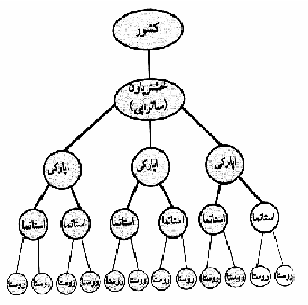 www.shahrsazionline.com
تقسیمات منطقه‌ای در عهد ساسانی
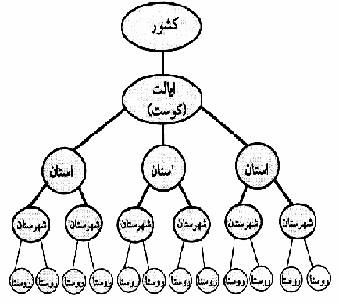 www.shahrsazionline.com
سازمان فضایی شهر و منطقه در قرن سوم تا ششم هجری
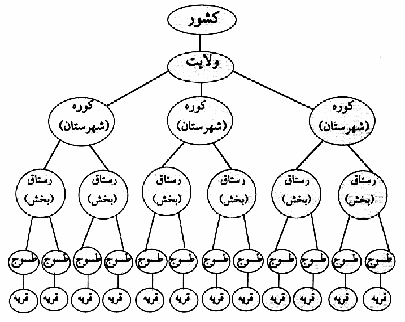 www.shahrsazionline.com
تقسیمات کشوری ایران در اواخر دوره قاجار تا 1316 خورشیدی
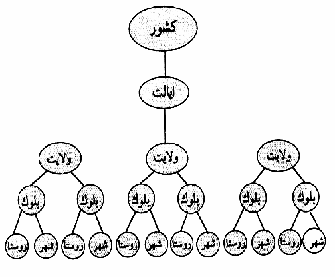 www.shahrsazionline.com
عناصر تقسیمات كشوری (پس از انقلاب)
1-روستا 
2-دهستان 
3-شهر
4-بخش 
5-شهرستان 
6- استان 
7-کشور
www.shahrsazionline.com
رشد و توسعه
معناي فراگير توسعه تا دهه 1960، مترادف با ايجاد و تداوم رشد اقتصادي بود كه اغلب با رشد توليد ناخالص ملي (GNP)  و درآمد سرانه كشور سنجيده مي­شد. اما ابتدا ماهاتما گاندي و سپس دادلي سيرز به انتقاد از آن پرداختند؛ سيرز معيار رشد اقتصادي، آنهم با سنجش رشد توليد ناخالص ملي را ناكافي شمرده و معيارهاي ديگري، مانند توزيع درآمد، اشتغال و فقر را لازم دانست.
رشد، شرط لازم توسعه است، ولي شرط كافي نيست.
رشد، مفهومي كمي است، ولي توسعه هم داراي مفهوم كمي و هم كيفي است.
توسعه شهري، يعني گسترش هماهنگ و متعادل سطح اختصاص­داده شده به ساختمان­هاي مسكوني در يك شهر با سطوح مورد نياز ساير كاربري­ها و همچنين تجهيز اين سطوح به تاسيسات، امكانات و تجهيزات مورد نياز و در سطحي استاندارد و قابل قبول. در توسعه شهري بايد به برابري و تعادل بين كيفيت و كميت آنچه كه احداث مي­شود از يك سو و از سوي ديگر به تعداد و اندازه جمعيت شهري اهميت داد.
رشد شهري، گسترش خودرو و بي­رويه شهرك ها و مناطق مسكوني و افزايش بي­اصول و نابرابر سطوح مختلف شهري است.
www.shahrsazionline.com
مهاجرت
منظور از مهاجرت، حركت افراد از مبدأ به مقصد بوده و كسانی كه این جابجایی را دارند، مهاجر محسوب می‌شوند. مهاجرت دو نوع است: خروج از یك منطقه، كشور و بخش و ورود به یك محدوده جغرافیایی.
در جريان­هاي مهاجرتي، سه عامل بيش از همه موثر است: اشتغال- درآمد- امکانات
مهاجرت آونگي : مردم براي كار به شهر مي­آيند و سپس آخر شب به شهر خود بر مي‌گردند.
www.shahrsazionline.com
حومه
به طور كلی، حومه مفهومی جدید و مربوط به انقلاب صنعتی است. زیرا، به دلایل اداری یا كاركردی، ساكنان روستاها به شهرها آمدند و در حومه‌ها متمركز شدند و به تدریج در اطراف جاده‌های اصلی جایگزین گردیدند. حومه، همانند دیگر اشكال شهری، حالت كاربری نظام‌مند در فضا را یافته است. اولین مرحله شكل‌گیری حومه، در پی انقلاب صنعتی بوده است. این حومه‌ها بیشتر در اطراف شهرهای صنعتی، مثل پاریس یافت می‌شوند. كارخانه‌ها و سكونت‌گاه‌های كارگری، از عوامل اصلی پدید آمدن این حومه‌ها هستند. نیاز به فضای مناسب بازار، خصوصاً بازارهای مصرفی صنعتی، وجود رودخانه‌ها، كانال‌های آب، نزدیكی به جاده‌های اصلی را می‌توان از دیگر عوامل این پدیده شمرد.
در قرن بيستم، استفاده خانواده‌هاي شهري از اتومبيل، افزايش وسيله نقليه عمومي، گران شدن زمين در محدوده مركزي شهر و ساختن واحدهاي مسكوني از سوي شركت‌هاي ساختماني در مرزهاي دهشهر، حومه‌نشيني را رونق بخشيد.
حومه‌ها، تأمين­كننده نيروي كار شهري و مصرف­كننده كالاها و خدمات شهري هستند، در حالي كه شهرهاي اقماري، جذب كننده نيروي انساني و توليد كننده كالاها و خدمات هستند؛ در نتيجه، درجه وابستگي شهرهاي اقماري به شهر مركزي از حومه‌ها، بسيار كمتر است.
www.shahrsazionline.com
امتيازات حومه‌هاي شهري (در کشورهاي پيشرفته):
1-هر طبقه‌اي از جامعه در حومه ويژه‌اي زندگي مي‌كنند (اتومبيل، مهمترين عاملي است كه حومه‌هاي طبقاتي را از هم متمايز مي كند).
2-اعتبار اجتماعي و فرهنگي بيشتر
3-فضاهاي سبز و آزاد بيشتر
4-نسل جوان دوست دارند در حومه‌ها و افراد پير در مركز و در نزديكي محل كارشان زندگي كنند.
www.shahrsazionline.com
حاشيه‌نشينی
حاشيه‌نشين : سكونت در شهر، عدم جذب در نظام اقتصادي و اجتماعي و عدم استفاده از خدمات شهري
در مورد سابقه پيدايش حاشيه‌نشيني در تهران گفته شده كه بدون ترديد پس از كودتاي آمريكايي 28 مرداد (1332) اجتماعات آلونك‌نشين تهران با سرعت قد برافراشتند تا سريع شدن توسعه برون‌زاي كشور را طنين‌انداز شوند و نخستين اجتماعات آلونك‌نشين در گودهاي جنوب شهر تشكيل شدند. «حلب شهر» قديمي‌ترين اجتماع مورد مطالعه ظاهراً با چند خانوار در سال 1335 تاسيس شده و تا به امروز نيز به نوعي به حيات خود ادامه داده است.
بهترین روش برای ریشه­کن کردن حاشیه­نشینی، ایجاد مشاغل پایدار و توانمند­سازی گروه­های کم­درآمد است.
www.shahrsazionline.com
منطقه‌بندی شهری (Zoning)
تقسیم یك شهر را به مناطق ویژه با مرزهای معین برای نقش‌پذیری هر یك از این مناطق، «منطقه‌بندی شهری» می‌گویند. منطقه‌بندی در واقع استفاده منطقی و نظام‌پذیر از زمین­های شهری در آینده است. در منطقه‌بندی سعی بر این است كه خدمات شهری مثل بیمارستان، مدرسه، مسجد، خیابان و محل­های گذران اوقات فراغت در هر منطقه با سهولت در دسترس همه مردم منطقه قرار گیرد.
اهداف منطقه‌بندي شهري
1-اختصاص ميزان معيني از زمين­هاي شهري به موضوع و كاركردي خاص 
2-كنترل استفاده از زمين و ارتفاع در بناي ساختمان­ها
3-ايجاد هماهنگي لازم بين خدمات عمومي 
4-قراردادن امكانات لازم براي توسعه آينده شهر در اختيار برنامه­ريزان شهري 
5-پويا و فعال ساختن برنامه­ريزي شهري.
www.shahrsazionline.com
مشخصات (ويژگي­هاي) منطقه‌بندي شهري
1-تراكمي 
2-ارتفاعي
3-كاربري
امتيازات منطقه‌بندي
1-توسعة شهري را در آينده با نظام منطقي و با در نظر گرفتن رفاه عمومي، سامان مي‌بخشد.
2-پراكندگي جمعيت شهري را با توجه به كاركردهاي مناطق داخلي شهر، بصورت متوازن و متعادل در مي‌آورد و از تراكم در بخش معيني از شهر جلوگيري مي‌كند.
3-نيازهاي عمومي جامعة شهري را از نظر تامين پارك­ها، مدارس، فروشگاه­ها، محل­هاي گذران اوقات فراغت و خيابان­ها برطرف مي‌سازد و در نتيجه از اتلاف پول و وقت مردم شهر جلوگيري مي‌كند.
4-استفاده از خدمات عمومي مانند آب لوله كشي، فاضلاب، حمل و نقل و تلفن شهري را تسهيل و به صرفة اقتصادي جامعة شهري عمل مي‌كند.
5-سلامتي مردم شهر را تضمين كرده و با مكان‌يابي منابع آلوده‌ساز در منطقه‌بندي شهري از تاثيرات آلودگي هاي مختلف شهري و كانون هاي آلوده­ساز جلوگيري مي‌كند.
6- تعادل و توازن خاصي در فعاليت­هاي شهري در سطح شهر بوجود مي‌آورد.
www.shahrsazionline.com
نظام تقسيمات شهري
1- محله
2-واحد همسايگی 
3-ناحيه
4- منطقه

محله: 
شهر ايراني داراي يك چارچوب محله‌اي بوده است. شهر از چندين محله تشكيل مي‌شده است كه هر محله داراي مركزي بوده است. هر محله بر اساس مناسبات قومي، زبان، نژاد و … شكل مي‌گرفته است. 
پس اساسا محله‌ها بر مبناي خدمات شهري يا عوامل اجتماعي و يا عوامل طبيعي شكل مي‌گيرند.
در ايران، محله از چندين كوي تشكيل شده است. محله خدمات روزمره ساكنين خود را تامين مي‌كند.
واحد همسايگي:
از چندين محله تشكيل شده است كه با خدمات مشخصي تعريف مي‌شود.
واحد پايه خدماتي واحد همسايگي دبستان است. سطح آن 50 هكتار و جمعيت آن بين 7000-5000 نفر مي‌باشد. در ايران معمولا واحد همسايگي معادل محله است.
www.shahrsazionline.com
ناحيه: 
از چندين واحد همسايگي تشكيل مي‌گردد. واحد خدمات پايه آن دبيرستان بوده و سطح آن 150تا 200 هكتار و جمعيت آن 15000 تا 20000 نفر مي‌باشد.
منطقه: 
از چندين ناحيه تشكيل مي‌شود. واحد پايه خدمات آن، هنرستان فني و حرفه‌اي و يا دانش­سرا مي‌باشد. سطح آن 600 تا 800 هكتار و جمعيت آن در حدود 60000 تا 100000 نفر مي‌باشد.
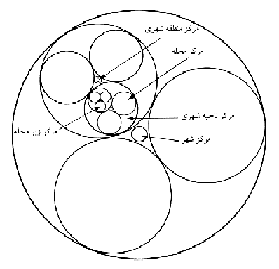 www.shahrsazionline.com
کاربری زمين
كاربری زمین مشخص­كننده انواع گوناگون استفاده از زمین، میزان تراكم هر كاربری بر روی هر قطعه زمین، ارتفاع، اندازه و سیمای ساختمان­ها، چگونگی تركیب و تداخل كاربری‌های تجاری، مسكونی، فضاهای عمومی و غیره در هر محله می‌باشد. در كشورهای صنعتی كاربری زمین بر اساس نظام­های منطقه‌بندی (Zoning) كه توسط برنامه‌ریزان شهری تدوین می‌گردد، تعیین می‌شود.
www.shahrsazionline.com
اهداف برنامه‌ریزی كاربری اراضی شهری
www.shahrsazionline.com
انواع كاربری‌های شهری
در تقسیم‌بندی انواع كاربری‌های شهری، گوناگونی بسیار مشاهده می‌شود. یكی از این تقسیم‌بندی‌ها، دسته بندی كاربری­های شهر بر اساس پیوست شماره (2) قرارداد تیپ شماره 12، سازمان مدیریت و برنامه‌ریزی كشور به شرح زیر است: 
1-مسكونی: تراكم كم، تراكم متوسط، تراكم زیاد و تراكم ویژه.
2-تجاری: مراكز تجاری شهری (بازار، دفاتر خدمات عمده­فروشی، بانك­ها و غیره)، مراكز تجاری محلی و خرده‌فروشی و همچنین بازارهای غیردائمی (بازار روز، هفتگی و غیره).
3-آموزشی: مهدكودك، كودكستان، دبستان، راهنمایی و دبیرستان.
4-آموزش حرفه‌ای و عالی: مراكز آموزش حرفه‌ای، هنرستان­ها، دانشگاه­ها و مراكز آموزشی پس از دبیرستان.
5-فرهنگی: اماكن تاریخی و فرهنگی (موزه، كتابخانه، سالن اجتماعات و غیره).
6-مذهبی: مسجد، حسینیه، تكیه، امامزاده و اماكن مذهبی اقلیت­ها.
7-خدمات جهانگردی و پذیرایی: هتل، مهمانسرا، مسافرخانه، اردوگاه­های جهانگردی و همچنین رستوران، قهوه‌خانه و غیره.
8-درمانی: بیمارستان، درمانگاه، خانه بهداشت، مراكز پزشكی و غیره.
9-بهداشتی: حمام عمومی، آبریزگاه، رختشوخانه و غیره.
www.shahrsazionline.com
10-ورزشی: تاسیسات ورزشی، استادیوم، سالن سرپوشیده و فضاهای ورزشی روباز.
11-اداری: مراكز اداری دولتی، نهادهای عمومی و مراكز اداری خصوصی.
12-فضای سبز: فضاهای سبز عمومی (پارك­ها)، فضاهای تفریحی و بازی بچه‌ها، فضاهای سبز حفاظت شده (استحفاظی)، پارك­های جنگلی، باغات و فضاهای سبز خصوصی و مزارع و اراضی كشاورزی.
13-مناطق نظامی.
14-صنعتی: مراكز صنایع سنگین، صنایع مزاحم (آلاینده)، صنایع سبك و كارگاه­های غیر­مزاحم (غیرآلاینده).
15-تاسیسات و تجهیزات شهری: مراكز تاسیسات شهری (آب، برق، تلفن، فاضلاب و غیره) و همچنین تجهیزات شهری (آتش نشانی، مراكز جمع‌آوری و دفع زباله، كشتارگاه، غسالخانه، گورستان و غیره).
16-حمل و نقل و انبارها: پایانه، فرودگاه، تاسیسات بندری، گمرك، ایستگاه راه‌آهن، سردخانه، انبار، سیلو، پاركینگ‌های عمومی و غیره.
17-خدمات اجتماعی: مجتمع‌های حمایتی، تربیتی و خیریه.
18-تفریحی: سینما، تئاتر، محل‌های بازی و مراكز گذران اوقات فراغت.
19-محدوده‌های حفاظتی: مناطق نظامی و استحفاظی، سایت‌های تاریخی و باستانی.
20-حریم‌ها: محدوده‌های حریم خطوط انتقال، رودخانه‌ها و غیره.
21- اراضی ذخیره.
www.shahrsazionline.com
سرانه
سرانه زمين: مقدار زميني است كه بطور متوسط از هر يك از كاربري­هاي شهر به هر نفر از جمعيت آن مي‌رسد.
روشن است سرانه زمین در رابطه با تراكم قرار دارد. یعنی هر اندازه كه مقدار تراكم بالا می‌رود، مقدار سرانه زمین پایین می‌آید و بالعكس.
درصد هر یک از کاربری­ها عبارت است از: 
-فضاهاي مسكوني، %50 سطح زمين 
-فضاهاي سواره و پياده، %25 سطح زمين 
-فضاهاي سبز و اماكن ورزشي، %15 سطح زمين 
-ساير فضاها، %10 سطح زمين
www.shahrsazionline.com
شهر جديد
شهر جديد به مكاني اتلاق مي شود كه در محدوده آن براي اسكان و فعاليت جمعيتي بيش از 50 هزار نفر، يا دست كم 10 هزار واحد مسكوني، به اضافه ساختمان­ها و تاسيسات مورد نياز، در خارج ازحوزه شهري پيش بيني شده باشد.
www.shahrsazionline.com
اهداف ايجاد شهرهای جديد
1-جلوگیری از توسعه بی­رویه و کلان شهر شدن شهر مادر
2-انتقال کارگاه­ها و صنایع مزاحم و انتقال واحدهای تولیدی موجود در بافت مسکونی شهر مادر به شهر جدید و پالایش شهر اصلی
3-جذب سرریز جمعیت از طریق ایجاد کانون­های اشتغال
4-پالایش شهر مادر به طور سازماندهی توسعه آن به صورت منفصل
5-جلوگیری از ایجاد حاشیه­نشینی در شهرهای بزرگ
6-سبک­شدن بار ترافیک در داخل شهر مادر
7-استفاده از اراضی غیر­زراعی جهت ایجاد شهرهای جدید و جلوگیری از تخریب اراضی کشاورزی حومه های بزرگ شهری
8-ایجاد اشتغال در شهر جدید و جلوگیری از خوابگاهی شدن آن
9-تنزل بهای تمام­شده واحدهای مسکونی به علت پایین­آمدن بهای زمین، با توجه به نسبت هزینه مساحت و قیمت زمین در شهرهای بزرگ و در نتیجه داشتن مسکن برای اکثریت مردم
10-کاهش هزینه­های توسعه تاسیسات زیربنایی شهر مادر
11-آزاد شدن سطوح کارخانجات و کارگاه­های مزاحم داخل شهر مادر، جهت تاسیسات مورد نیاز زیربنایی از قبیل فضاهای سبز، آموزشی، خدماتی و ترافیکی
12-جلوگیری از آلودگی محیط­زیست در شهرهای بزرگ که بصورت خطرناکی در آمده است.
13-احداث شهر از پیش برنامه­ریزی شده و متناسب با نیاز واقعی جامعه
www.shahrsazionline.com
انواع شهرهاي جديد: 
1-مستقل 
2- اقماري 
3- پيوسته
www.shahrsazionline.com
شهرهای صنعتی
شهرك صنعتي، زمين آماده شده اي است كه براي استقرار صنايع به قطعات مختلف، تفكيك گرديده است و بر اساس مقررات و ضوابط قانوني خاصي در اختيار سرمايه‌گذاران صنعتي داراي پروانه مجاز قرار مي گيرد.
ناحيه صنعتي: سطح وسط سازمان فضايي صنعت
مجتمع صنعتي: محلي، مركب از واحدهاي توليدي و خيابان­ها كه اغلب و نه همیشه، شامل برخي از خدمات مشترك مي­باشد.
www.shahrsazionline.com